Terry the Trebuchet
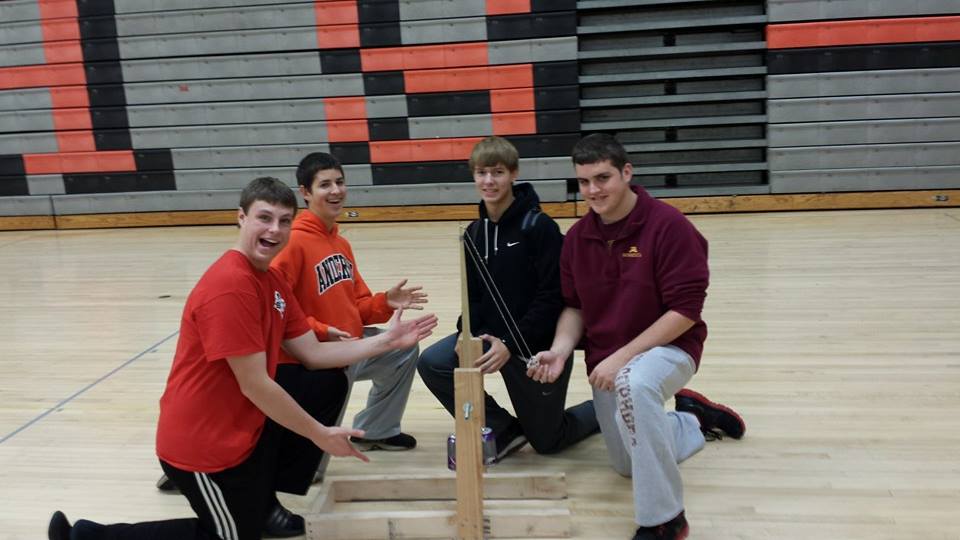 Original design blueprints
Loading the Trebuchet
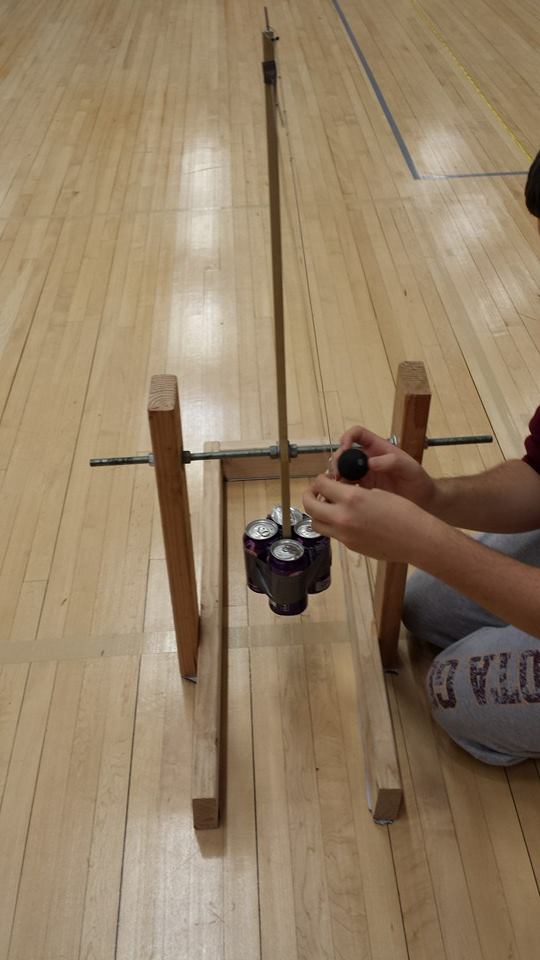 Pulling back the Trebuchet
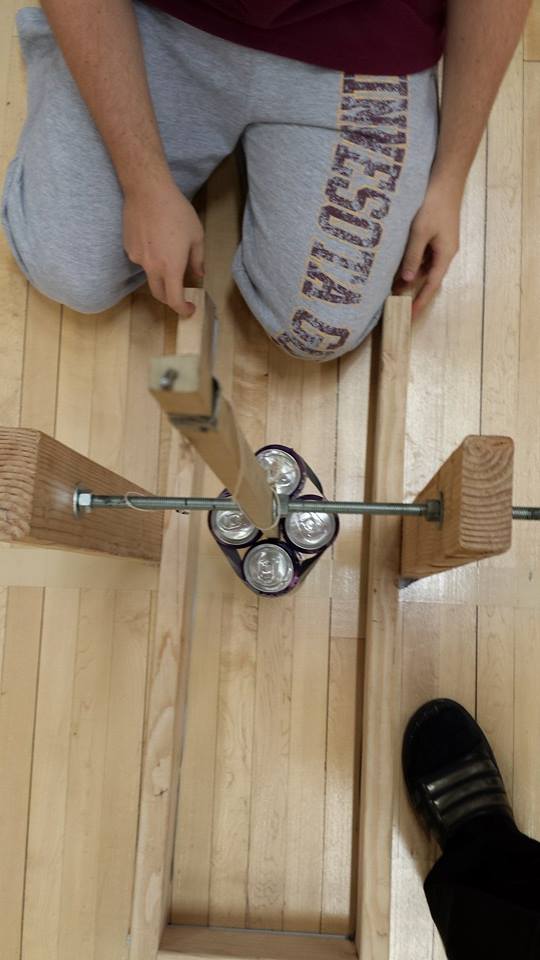 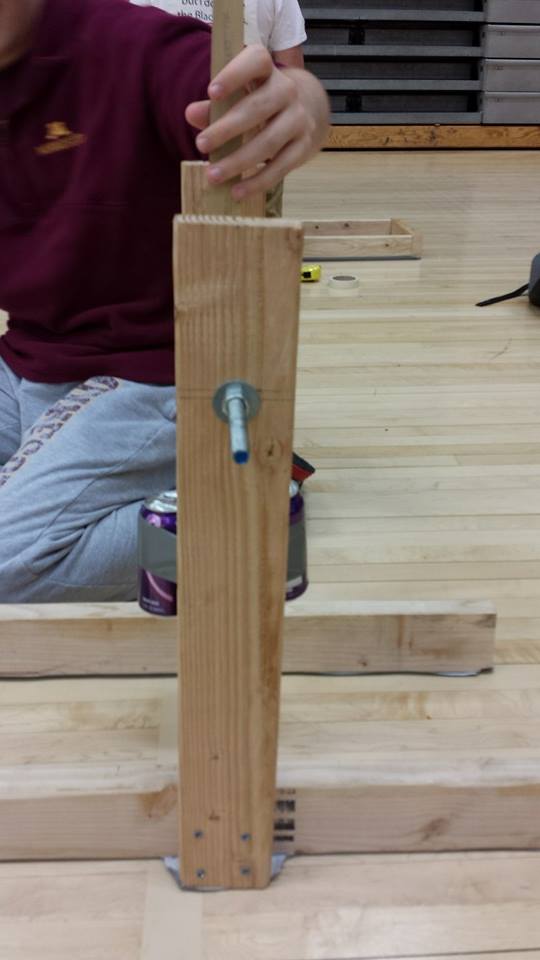 Videos of Trebuchet in Action
https://www.facebook.com/photo.php?v=773191456028929&l=3679807862237311506

https://www.facebook.com/photo.php?v=774710645877010&l=4279277212016933596

https://www.facebook.com/photo.php?v=774711245876950&l=4825069819474722169